Проект бюджета СЕМИЧАНского сельского поселения Дубовского района на 2018год и на плановый период 2019 и 2020 годов
Что такое «Бюджет для граждан?»
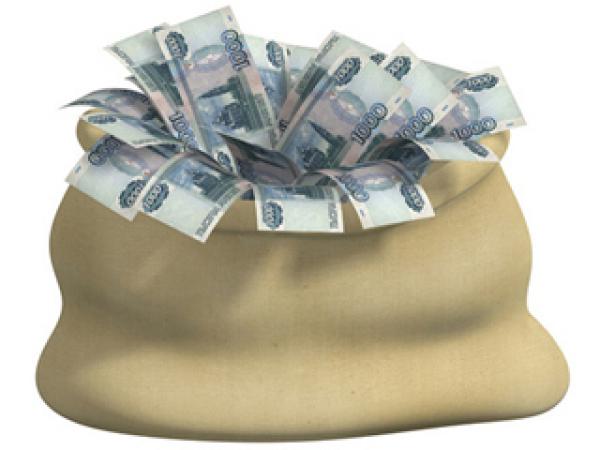 «Бюджет для граждан» познакомит вас с положениями основного финансового документа Семичанского сельского поселения , а именно: проекта бюджета поселения на предстоящий 2018 год и на плановый период 2019 и 2020 годов
Представленная информация предназначена для широкого круга пользователей и будет интересна и полезна как студентам, педагогам, врачам, молодым семьям, так и муниципальным служащим, пенсионерам и другим категориям населения, так как бюджет сельского поселения затрагивает интересы каждого жителя Семичанского сельского поселения.
 Мы постарались в доступной и понятной форме для граждан, показать основные показатели бюджета поселения.

«Бюджет для граждан» нацелен на получение обратной связи от граждан, которым интересны современные проблемы муниципальных финансов в
Дубовском районе и  Семичанском  сельском поселении
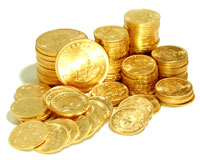 Основные понятия
Бюджет – форма образования и расходования денежных средств, предназначенных для финансового обеспечения задач и функций государства и местного самоуправления.

Бюджетная система – основанная на экономических отношениях и государственном устройстве,
регулируемая нормами права совокупность бюджетов различных территориальных уровней.

Доходы бюджета – денежные средства, поступающие в бюджет в соответствии с законодательством.

Расходы бюджета – выплачиваемые из бюджета денежные средства, которые направляются на
финансовое обеспечение задач и функций государства и местного самоуправления.

Бюджетные ассигнования – предельные объемы денежных средств, предусмотренных в
соответствующем финансовом году для исполнения бюджетных обязательств.

Бюджетные обязательства - обязанность расходования средств бюджета в течение определенного
срока, возникающая в соответствии с законом (решением) о бюджете и со сводной бюджетной
росписью.
Муниципальный долг - долговые обязательства, принятые на себя муниципальным образованием.
Межбюджетные отношения – это финансовые отношения между федеральными органами власти,
органами власти субъектов РФ и муниципальными образованиями по вопросам регулирования
бюджетных правоотношений, организации и осуществления бюджетного процесса.

Межбюджетные трансферты – денежные средства, перечисляемые из одного бюджета бюджетной
системы РФ другому.
Основа формирования проекта  местного бюджета  на 2018 год и плановый период 2019 и 2020 годов
*Особенности формирования бюджета на 2018год и плановый период 2019 и 2020 годов
*Решение Собрания депутатов Семичанского сельского поселения от 03.03.2015 № 112 «О бюджетном процессе в Семичанском сельском поселении»
Внесен в Собрание депутатов  - 31 октября 2017 года
Основание
Проект о бюджете  на 3 года
-Прогноз социально –экономического развития Ростовской области на 3-х-летний период
- Основные  направления бюджетной политики и  налоговой политики Семичанского сельского поселения 2018-2020 годы
- Бюджетный прогноз Семичанского сельского поселения  на долгосрочный период
Позволяет предусмотреть планы на 2018-2020г.г.
Повышение степени определённости и предсказуемости направлений реализации бюджетной политики в среднесрочной перспективе
Проект Бюджета на 2018 год и плановый период 2019 и 2020годов содержит приоритетные пути реализации основных задач:
Повышение эффективности и результативности имеющихся инструментов программно –целевого управления и бюджетирования
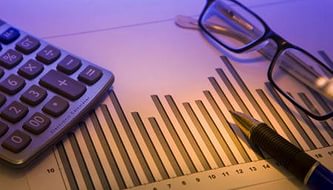 Создание условий для повышения качества предоставляемых муниципальных услуг
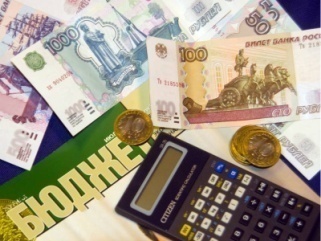 Повышение эффективности процедур проведения муниципальных закупок
Совершенствование процедур предварительного и последующего контроля, в том числе уточнение порядка и содержания мер принуждения к нарушениям в финансово-бюджетной сфере
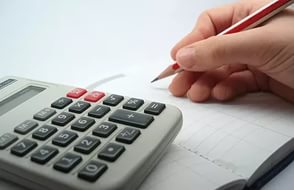 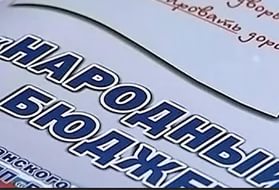 Обеспечение открытости бюджетного процесса перед гражданами
Основные параметры местного бюджета на 2018 год
Динамика доходов местного бюджета Семичанского сельского поселения
Доходы бюджета 
Поступающие в бюджет денежные средства
Налоговые доходы
Неналоговые доходы
Безвозмездные поступления
Среднедушевой бюджетный доход на жителя Семичанского сельского поселения
18174,00
4948,00
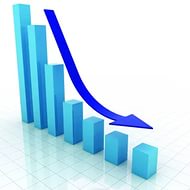 2017
2018
Основные направления налоговой политики Семичанского сельского поселения
Налоговые и неналоговые доходы местного бюджета
тыс.рублей
Структура налоговых и неналоговых доходов местного бюджета в 2018 году
Тыс.руб
Структура налоговых и неналоговых доходов местного бюджета в 2019-2020 годах
Тыс.руб
Динамика поступлений налога на доходы физических лиц в местный бюджет
Динамика поступлений имущественных налогов в местный бюджет                                         тыс.рублей
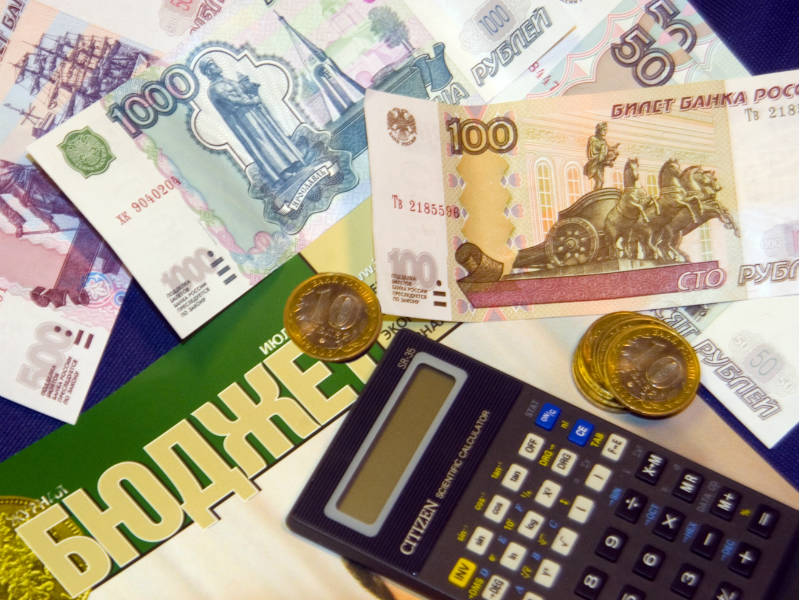 Налог на имущество физических лиц
Доля муниципальных программ в общем объеме расходов , запланированных на реализацию муниципальных программ Семичанского сельского поселения в 2018  году
Управление муниципальным имуществом  1,2
Охрана окружающей среды 0,1%
Развитие  транспортной системы  1,1%
Муниципальная политика 1,2%
Обеспечение общественного порядка и противодействие преступности 0,3%
Развитие культуры 14,6%
Обеспечение качественными жилищно-коммунальными  услугами населения 1,8%
Энергоэффективность  0,1%
Содействие занятости населения 0,4%
Структура муниципальных программ Семичанского сельского поселения на 2018 год
Всего 
         1051,4 тыс.руб.
Социальные программы (820,4 тыс.руб- 78,0%)
Поддержка отраслей экономики (59,4 тыс.руб-5,6%)
Инфраструктурные программы (154,2 тыс.руб.-14,7%
Противодействие преступности и защита от ЧС (17,4тыс.руб..-1,7%)
Расходы местного бюджета ,формируемые в рамках муниципальных программ Семичанского сельского поселения и непрограммные расходы
2017                        2018                                2019                                   2020
1051,4тыс.рублей
841,3
тыс.рублей
15705,8 тыс.рублей
903,8 тыс.рублей
4476,1 тыс.рублей
4030,1 тыс.рублей
3603,5 тыс.рублей
3517,6 тыс.рублей
-расходы местного бюджета ,формируемые в рамках муниципальных программ  Семичанского сельского поселения
Непрограммные расходы местного бюджета
Раздел «Общегосударственные вопросы»
Резервный фонд Семичанского сельского поселения – 1,0 тыс.рублей
Расходы на функционирование исполнительного органа власти местных администраторов -3963,8 тыс.рублей 
-Другие  общегосударственные вопросы  86,4 тыс.руб.
Культура ,кинематография
Финансовое обеспечение выполнения  муниципального задания Семичанского СДК учреждениями культуры – 740,0 тыс.рублей  в 2018 году; 735,9 тыс.рублей в 2019 году;  718,4 тыс.рублей в 2020 году
Динамика расходов местного бюджета на культуру ,кинематографию
Тыс.рублей
Финансирование мероприятий по развитию жилищно-коммунальной инфраструктуры в 2018 году
114,6 тыс.рублей ,из них:


-Благоустройство – 114,6 тыс.руб.,
Структура Безвозмездных поступлений (в сопоставимых условиях) в 2017-2020 годах
Объем безвозмездных поступлений в 2017-2020 годах      (тыс.рублей)